ДИАГНОСТИЧЕСКАЯ ЦЕННОСТЬ ИСПОЛЬЗОВАНИЯ ШКАЛЫ АЛЬВАРАДО У ДЕТЕЙ С ОСТРЫМ АППЕНДИЦИТОМ
Докладчик:
 заведующий отделением 
детской хирургии ГБУЗ РБ
 БСМП г. Уфа
Быковский И.С., 2017г.
ВСТУПЛЕНИЕ
Современная диагностика  острого аппендицита ставит своей целью сначала подтвердить или исключить данный диагноз, а далее решать вопрос о  необходимости оперативного лечения. 
Оптимальная стратегия, наносящая пациенту наименьший вред , но сохраняющая при этом высокую степень точности, до сих пор не выработана, что приводит к трудностям, испытываемым как пациентами, так и хирургами.
ОСОБЕННОСТИ ОСТРОГО АППЕНДИЦИТА У ДЕТЕЙ

      Острый аппендицит (ОА) встречается у детей любого возраста, начиная с периода новорожденности, однако это бывает редко в следствии анатомо-физиологических особенностей, в частности строения слепой кишки. 
1. У новорожденного слепая кишка, воронкообразно суживаясь, переходит в червеобразный отросток. Условий для застоя содержимого в нем нет, в случае воспаления слизистой экссудат свободно выливается в слепую кишку, не вызывая напряжения и нарушения кровоснабжения отростка;
3
2. Главной особенностью клиники острого аппендицита у детей первых трёх лет жизни является преобладание общих признаков заболевания над местными (у старших детей и взрослых - наоборот). Общие признаки: дети становятся вялыми, капризными, нарушаются сон и аппетит, лихорадка 38-39°С;
3. Неспособность точно локализовать место наибольшей болезненности из-за недостаточного развития корковых процессов – дети чаще всего указывают на пупок как место наибольшей болезненности;
4. Эквиваленты боли: отказ от приема пищи, беспокойство, плач и т.д.;
5. Нарушение сна;
6. Многократная рвота (до 80%);
 7. Снижение участия брюшной стенки в дыхании.
Каждый клинический признак аппендицита изолированно имеет малую прогностическую ценность. Тем не менее, в комбинации их возможности прогнозирования намного сильнее, хотя и не идеально точны. Внедрение в практику интегрально-диагностических шкал ,позволило систематизировать и стандартизировать признаки острого аппендицита . Наиболее широко используемой оценкой до сих пор является шкала Альварадо. В основе шкалы заложены в основном клинико-лабораторные данные. Их условно можно разделить на три группы: 
1.Анамнестические (локализация и иррадиация болей,симптомы раздражени брюшины)
2.Клинические (тошнота,рвота, отсутствие аппетита,повышение температуры)
3.Лабораторные( лейкоцитоз,  сдвиг лейкоформулы).
 Таким образом, было разработано несколько клинических показателей риска, целью которых является выявление групп низкого, среднего и высокого риска у пациентов с подозрением на аппендицит .
ШКАЛА    АЛЬВАРАДО
ОЦЕНКА  ШКАЛЫ  АЛЬВАРАДО









Точность диагностики по литературным данным составляет 82,7-90,0%, а доля «негативных» аппендэктомий при ее использовании-14,3-17,5%.
   Недостатком является то, что шкала основана исключительно на клинико-лабораторных признаках. 
  Чувствительность в диапазоне 5-7 баллов (ОА вероятен)составляет всего 58-88%.
Соотношение поступивших и прооперированных 
 за 2014-2016 гг. в детском хирургическом 
отделении ГБУЗ РБ БСМП г. Уфа
В среднем по нашим данным в отделении оперируется каждый 7-8 пациент поступающий с подозрением на острый аппендицит , что составляет около 15%.
КОЛИЧЕСТВО ГОСПИТАЛИЗИРОВАННЫХ 
БОЛЬНЫХ ПО БАЛЛАМ
Проведя анализ данных распределения пациентов по возрастным группам видно, что дети в возрасте до 5 лет занимают около 20-25 % пациентов, поступающих с подозрением на острый аппендицит. Именно у этой категории детей в силу их нервно-психических и анатомо-физиологических особенностей невозможно в полной мере применить данную шкалу, т.к. затруднена оценка критериев, отнесенных к первой группе (анамнестические данные).  Без оценки данной группы шкала Альворадо будет применена не в полном объеме и ее диагностическая ценность нивелируется. В остальных же возрастных группах шкала применима и дает достаточно высокий результат.
ВЫВОДЫ:

1.Интегрально-диагностические шкалы (шкала Альворадо), применяемые при диагностики острого аппендицита, являются абсолютно обоснованными и необходимыми, позволяющими снизить количество необоснованных хирургических вмешательств и повысить точность диагностики острого аппендицита.
2.В детской хирургической практике имеются определенные  возрастные группы, где применение диагностических шкал затруднено из-за анатомо-физиологических особенностей детского организма( возможно поэтому данная шкала пока не отражена в клинических рекомендациях по диагностики острого аппендицита у детей)
3. Применение диагностической шкалы Альварадо в ДХО БСМП в последние 3 года позволило повысить качество диагностики, систематизировать диагностический поиск, снизить кол-во необоснованных оперативных вмешательств и диагностических лапароскопий.
4.Необходимо провести работу по актуализации и адаптации данной шкалы применительно к возрастной группе до 5 лет
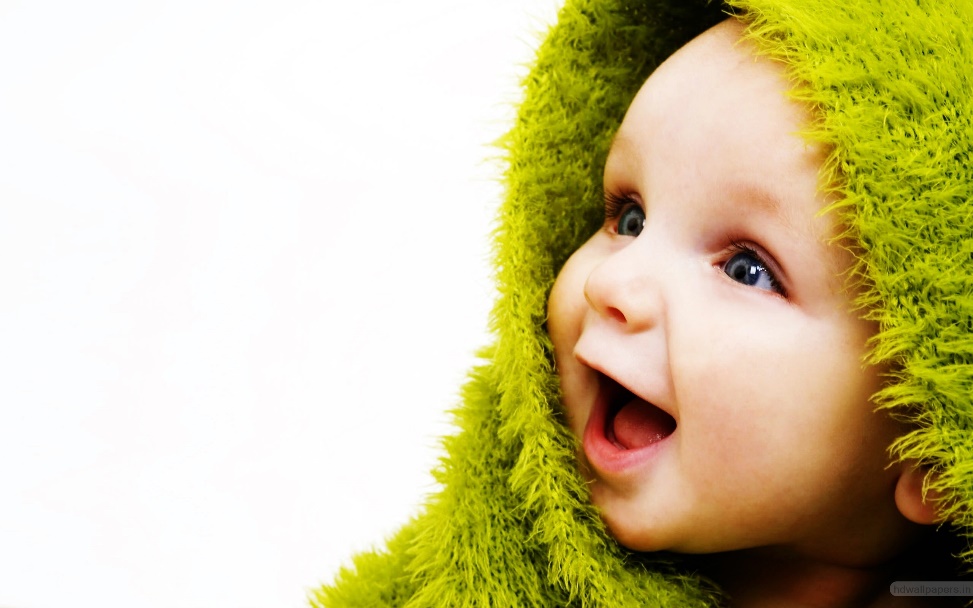